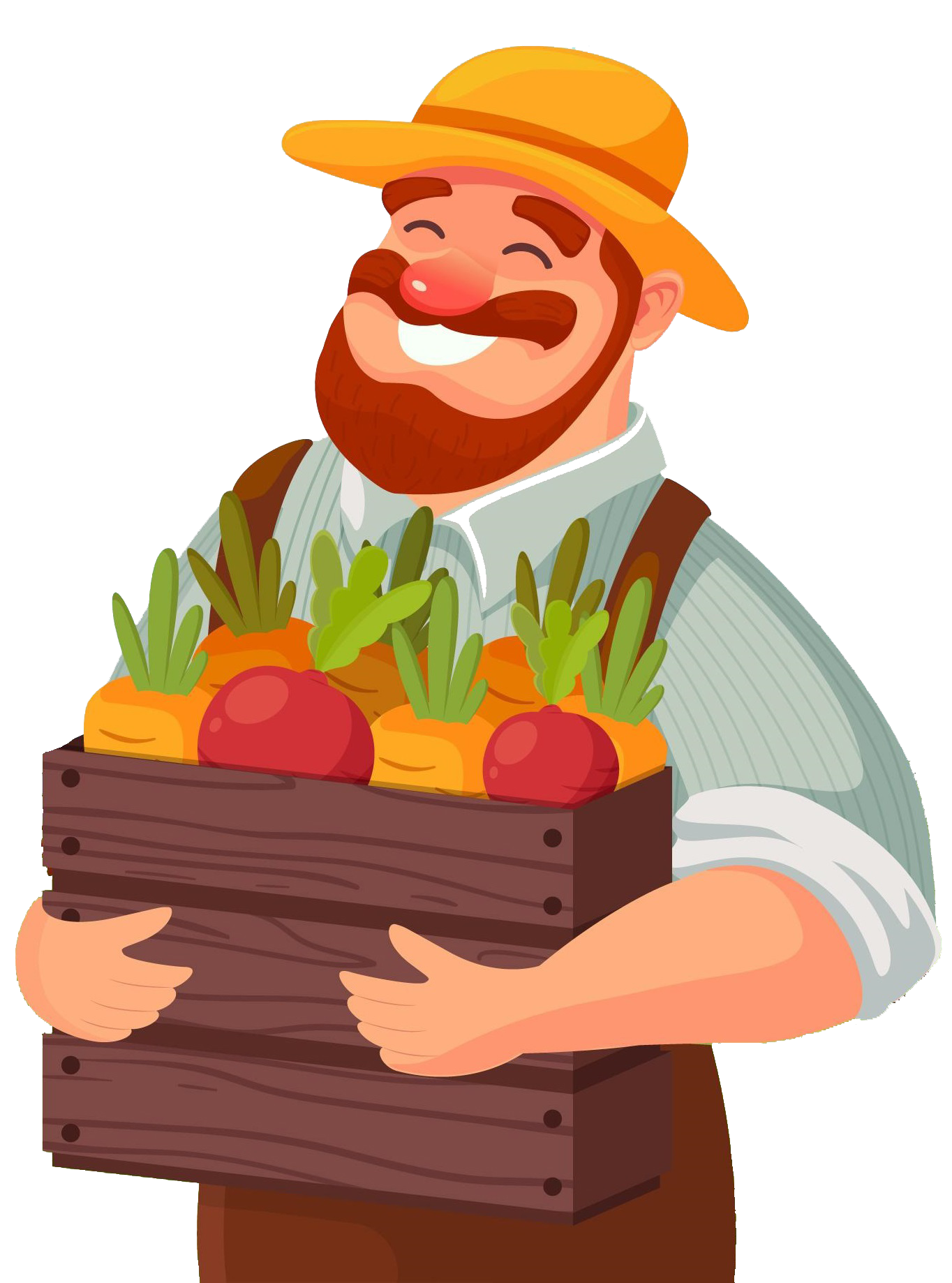 Chào mừng các con đến NÔNG TRẠI VUI VẺ của ta!
Các con giúp ta nhé!
Hôm nay ta muốn nhờ các con thu hoạch rau củ để ta vận chuyển hỗ trợ bà con ở vùng dịch.
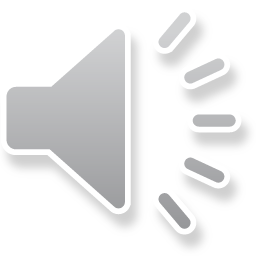 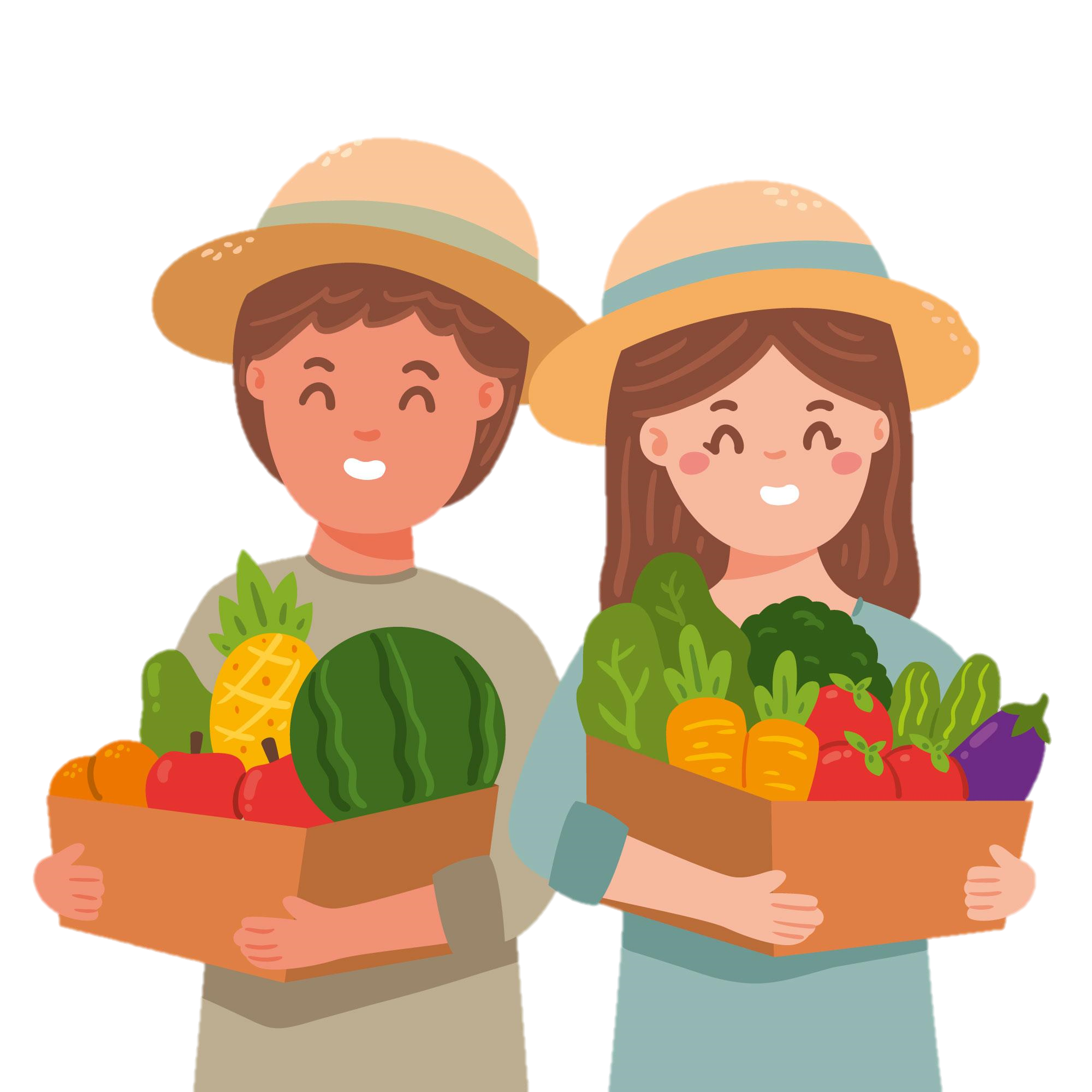 BẮT ĐẦU THÔI CÁC BẠN ƠI!
Dạ. Tụi con đồng ý!
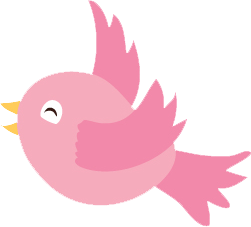 toán
LUYỆN TẬP CHUNG
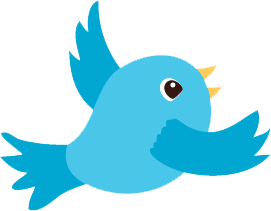 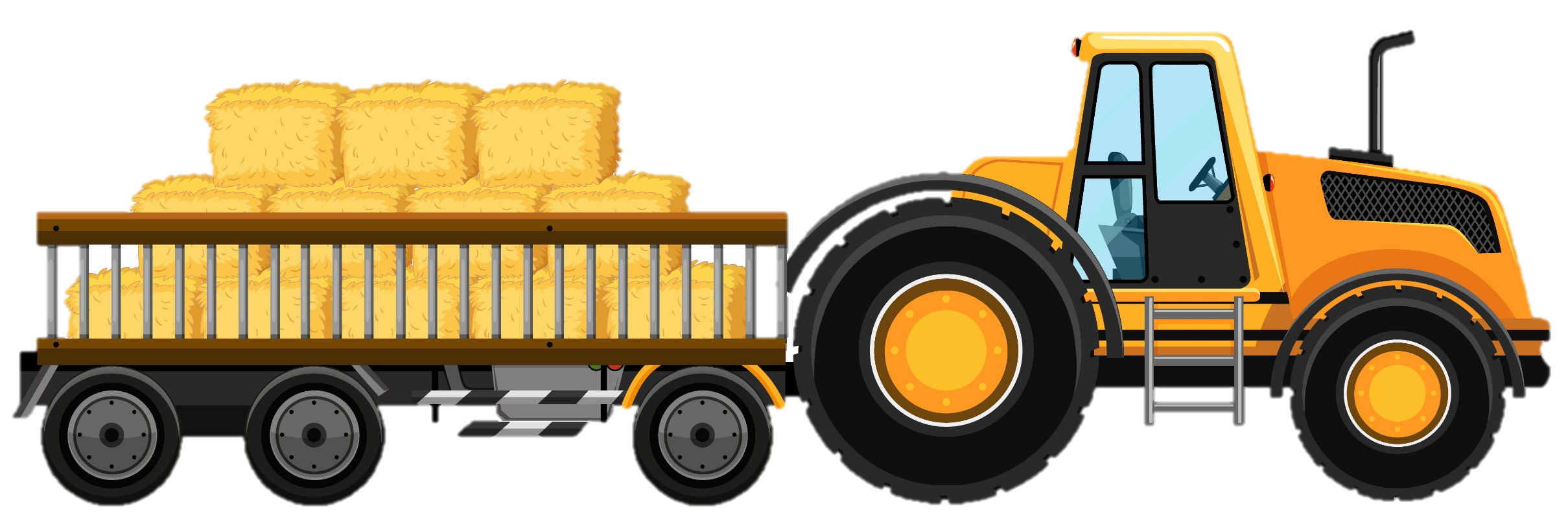 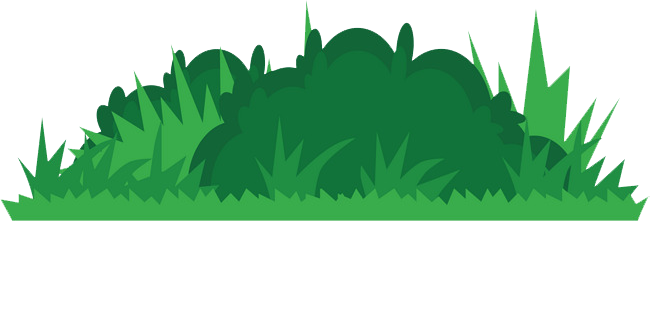 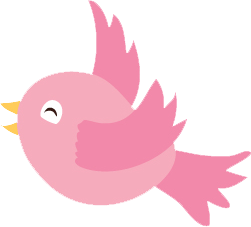 Hãy trả lời các câu hỏi sau. Với mỗi đáp án đúng, các bạn sẽ giúp bác nông dân thu hoạch nông sản để giúp bà con vùng dịch.
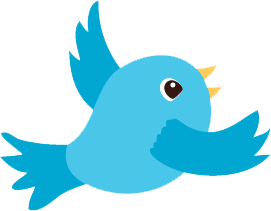 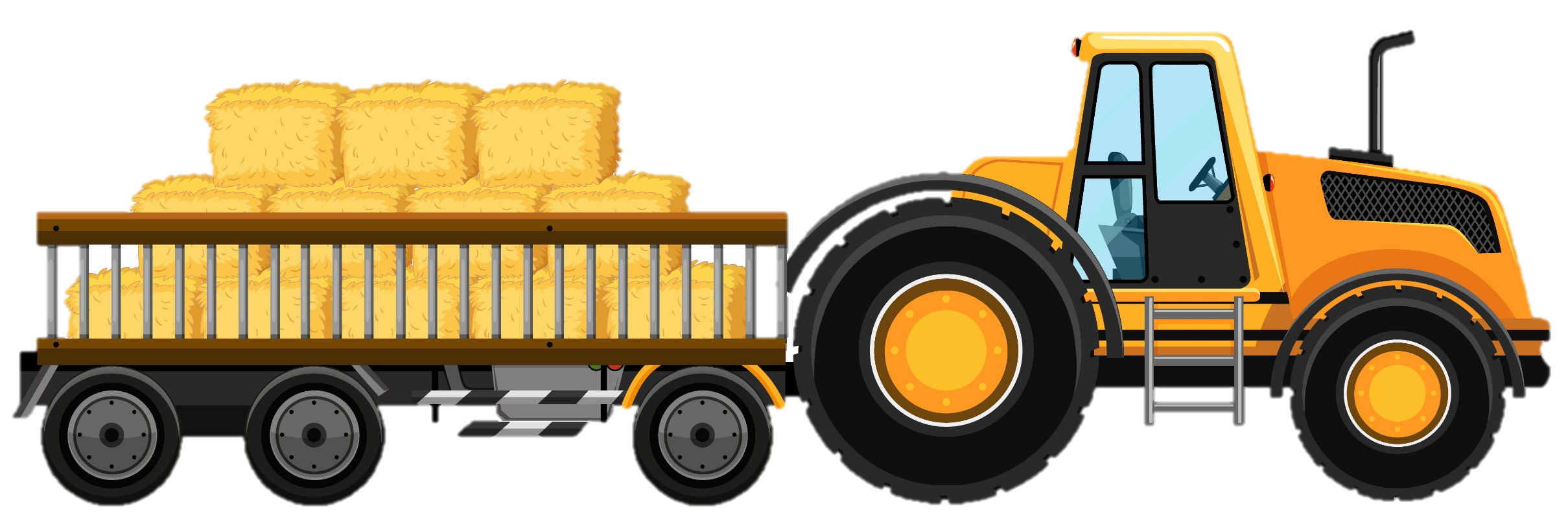 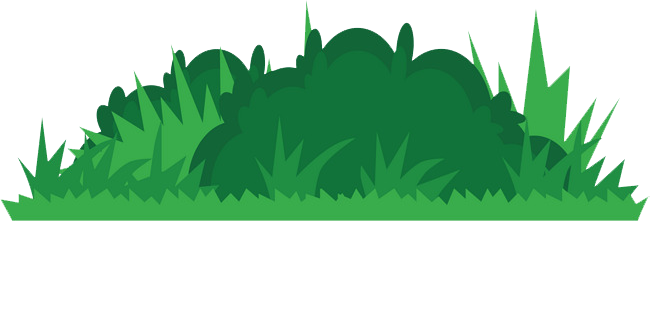 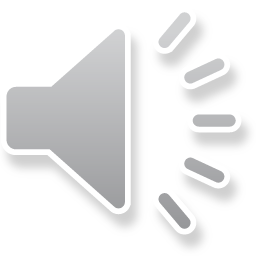 Số gồm năm mươi triệu, năm mươi nghìn và năm mươi viết là:
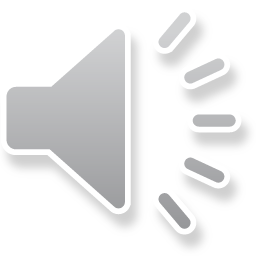 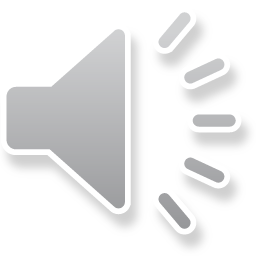 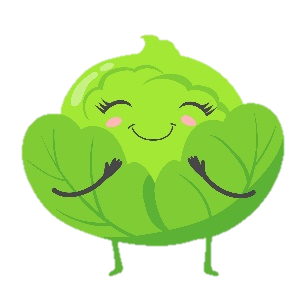 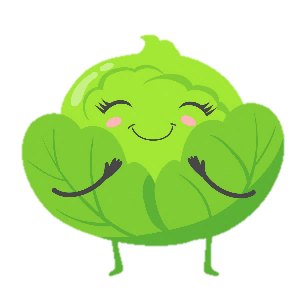 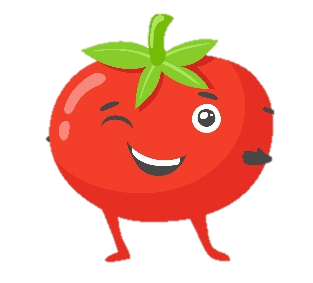 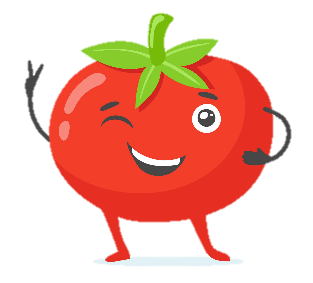 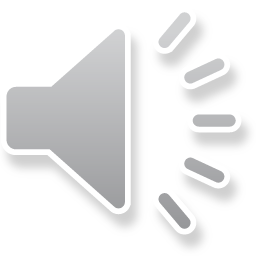 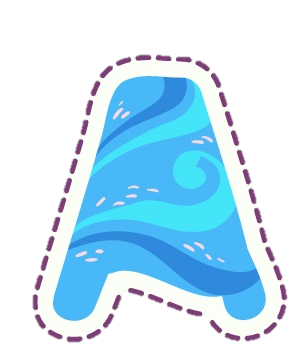 505 050
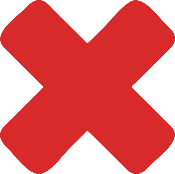 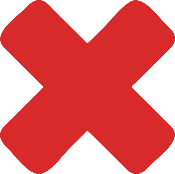 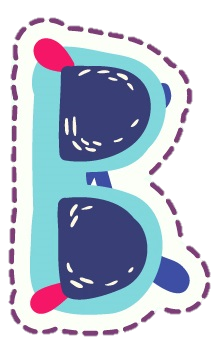 5 050 050
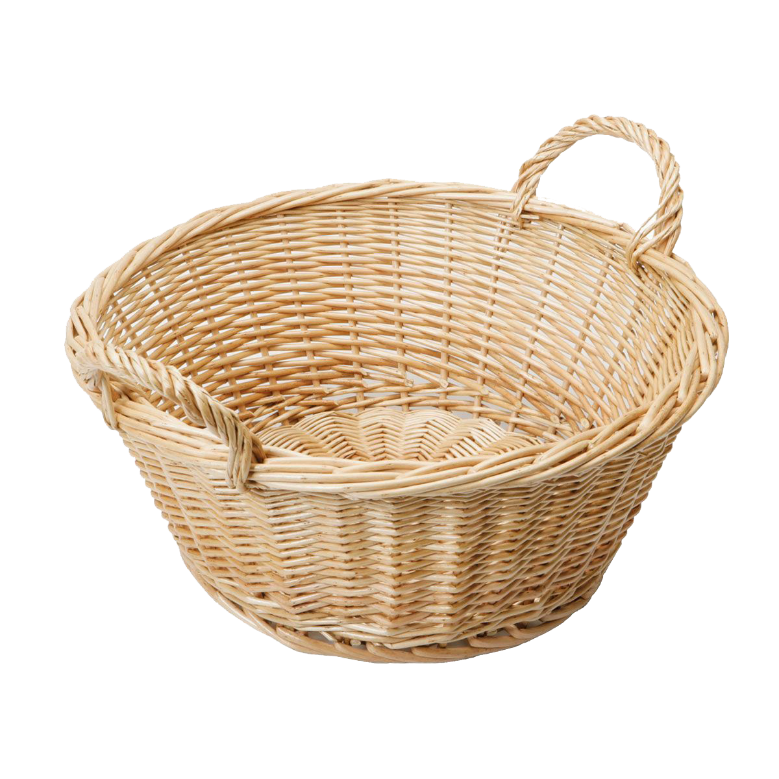 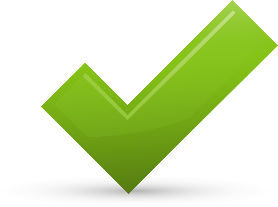 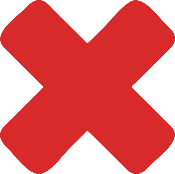 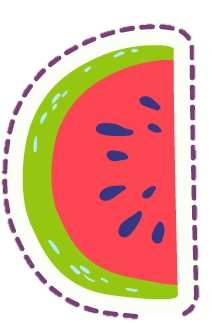 5 005 050
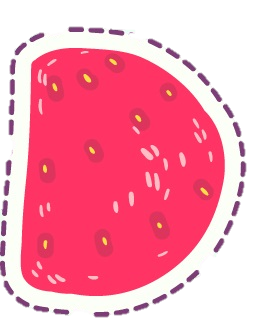 50 050 050
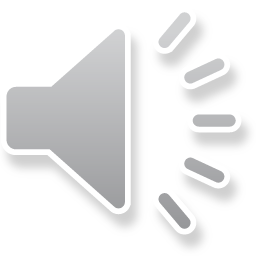 Giá trị của chữ số 8 trong số 548 762 là:
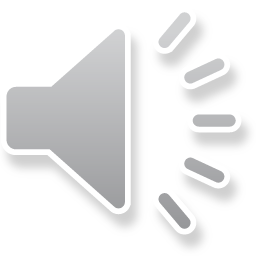 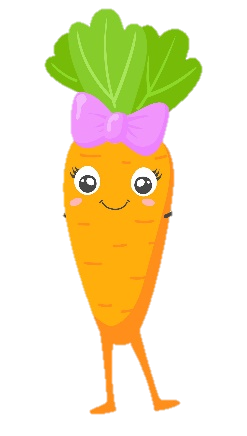 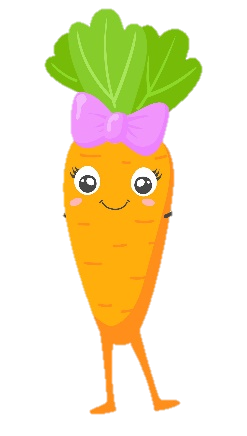 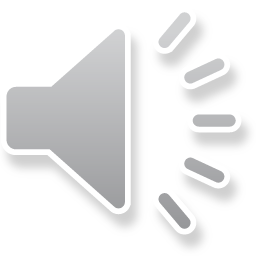 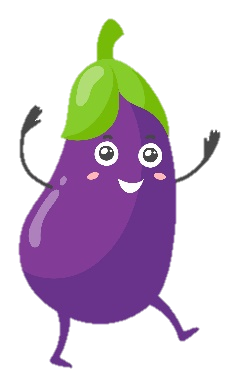 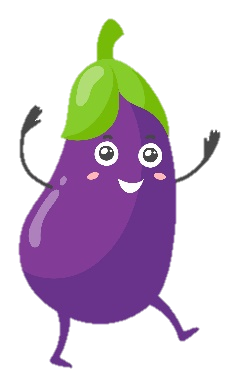 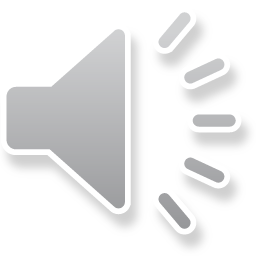 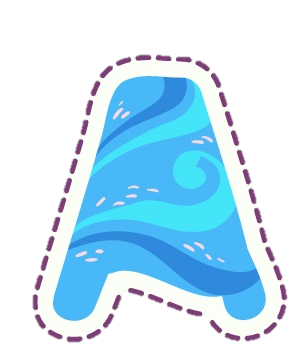 80 000
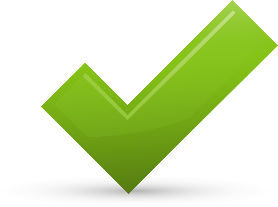 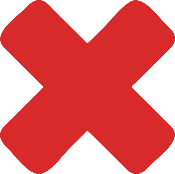 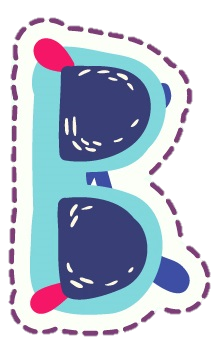 8000
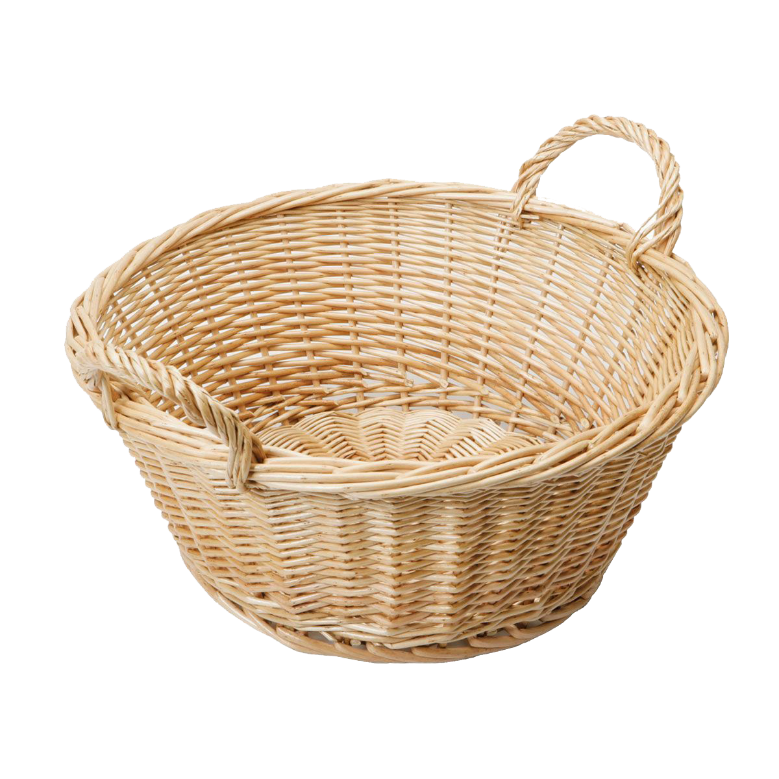 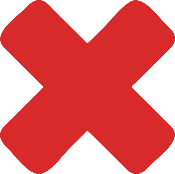 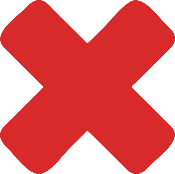 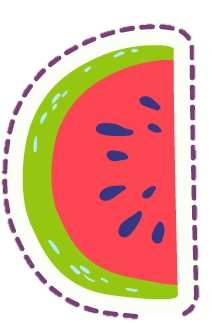 800
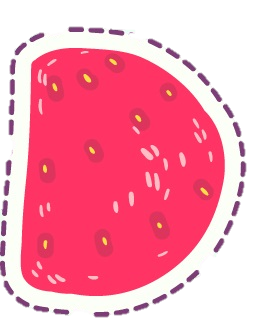 8
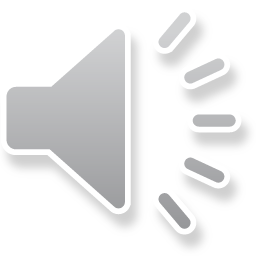 Số lớn nhất trong các số 
684 257 ; 684 275 ; 684 752 ; 684 725 là:
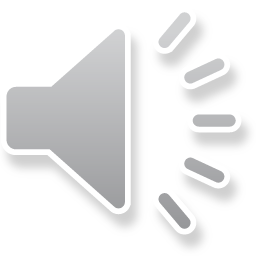 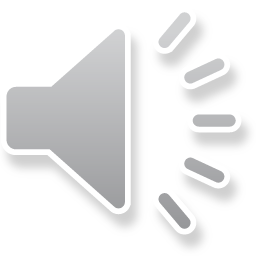 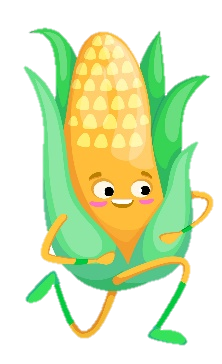 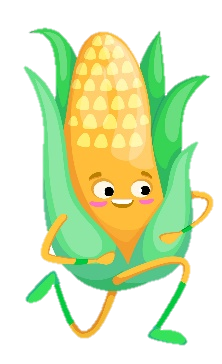 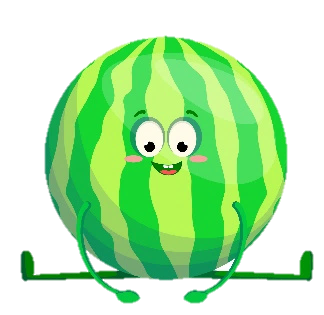 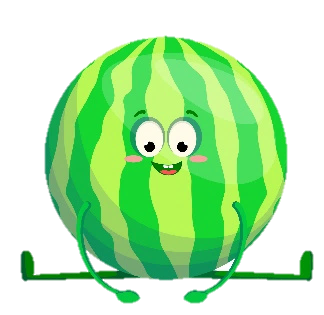 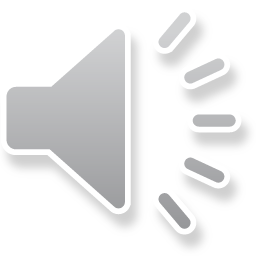 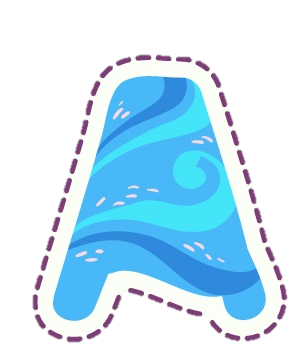 684 257
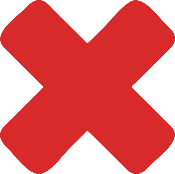 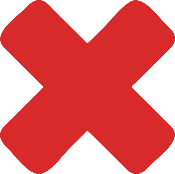 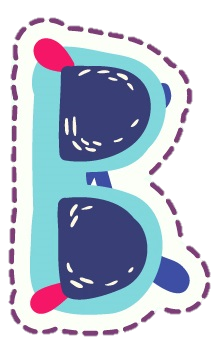 684 275
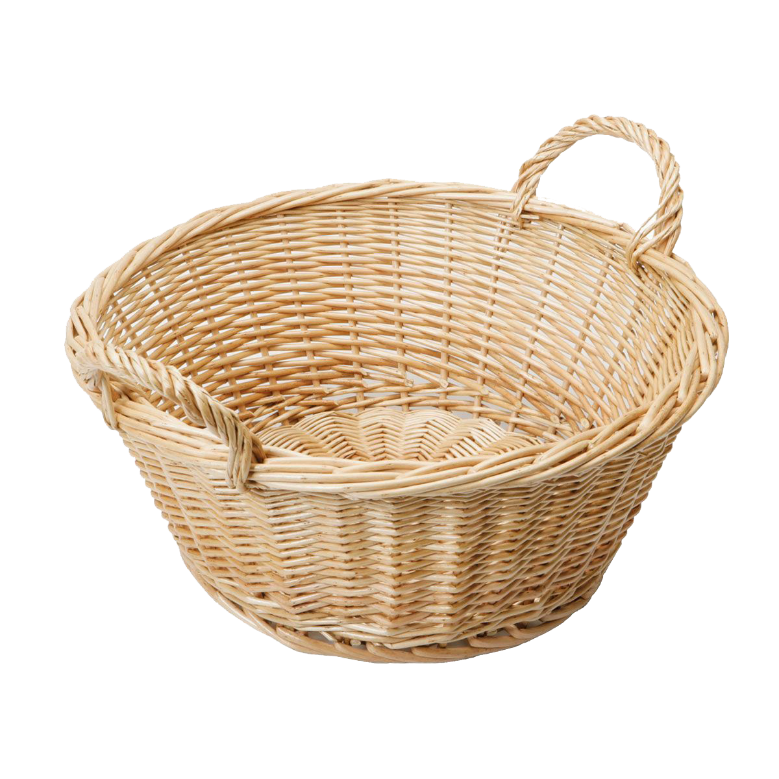 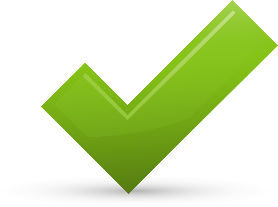 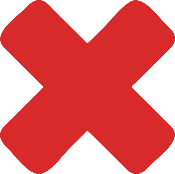 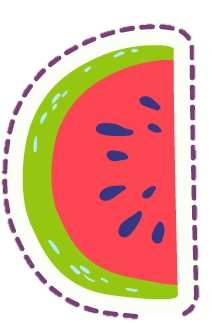 684 752
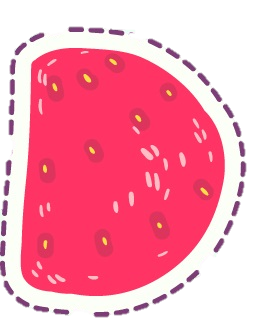 684 725
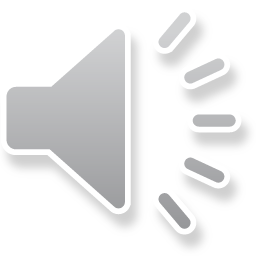 4 tấn 85kg = ..... kg
Số thích hợp để viết vào chỗ chấm là:
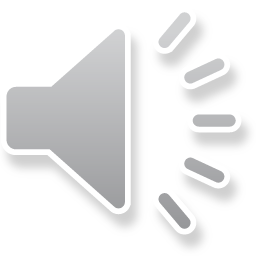 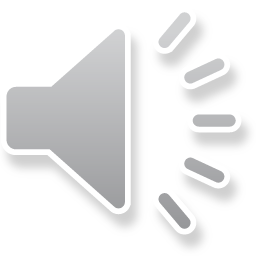 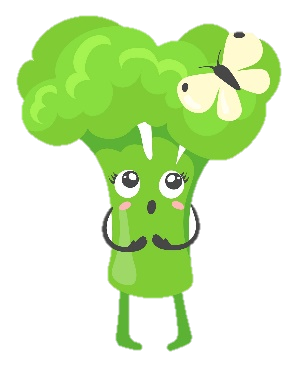 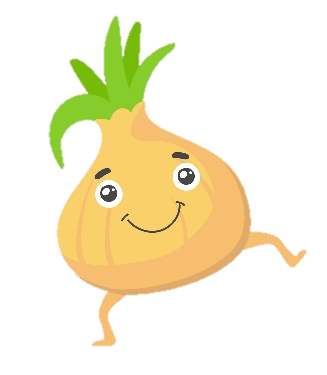 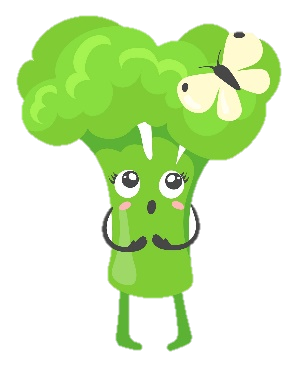 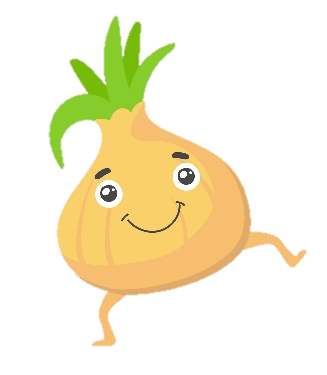 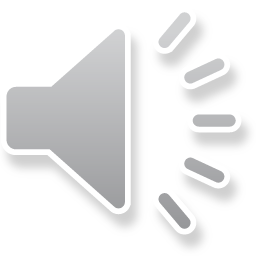 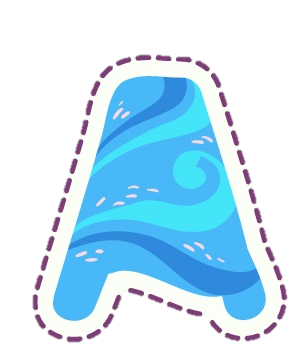 485
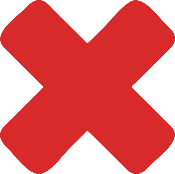 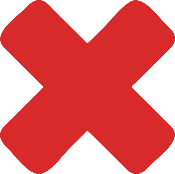 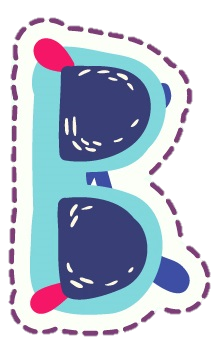 4850
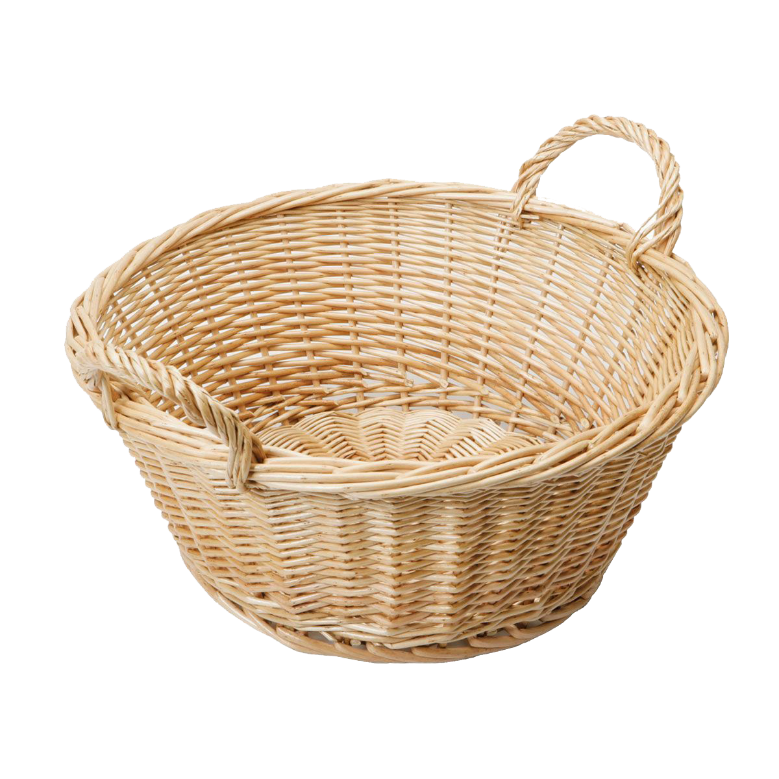 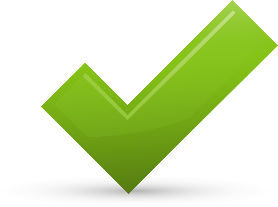 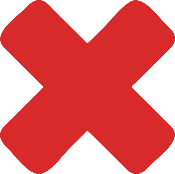 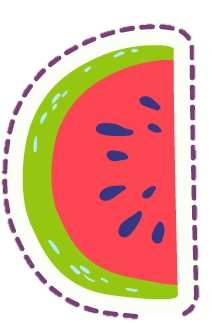 4085
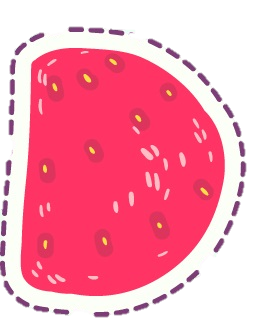 4058
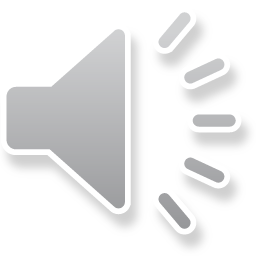 2 phút 10 giây = .... giây
Số thích hợp để viết vào chỗ chấm là:
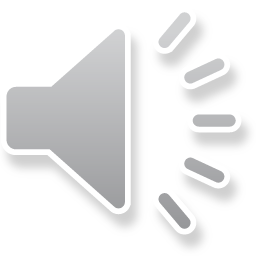 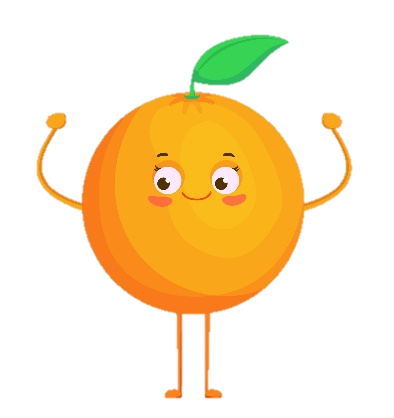 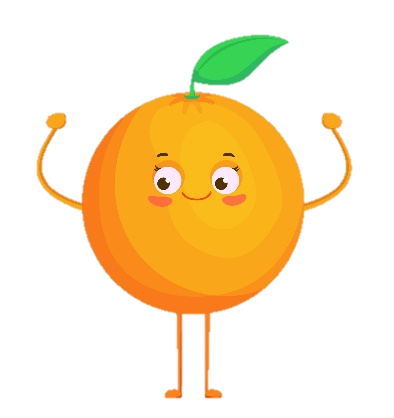 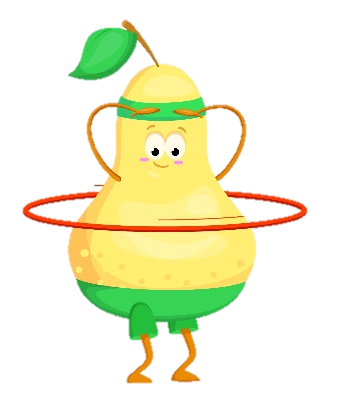 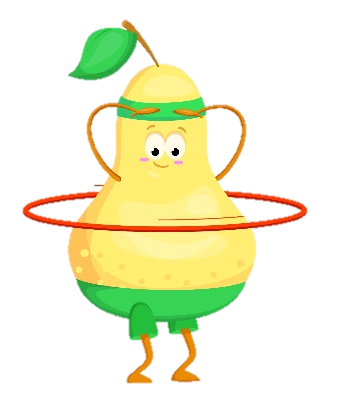 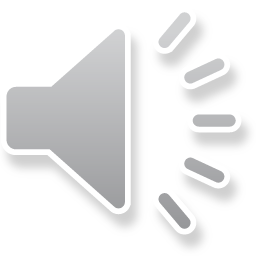 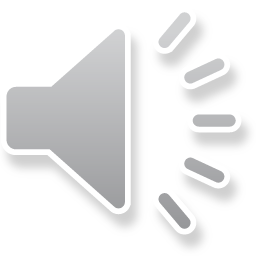 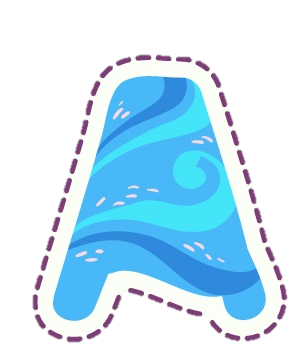 30
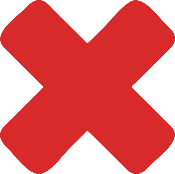 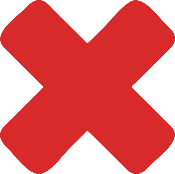 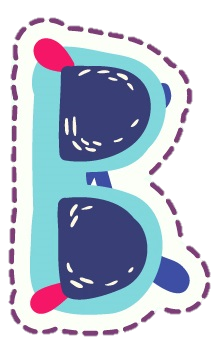 210
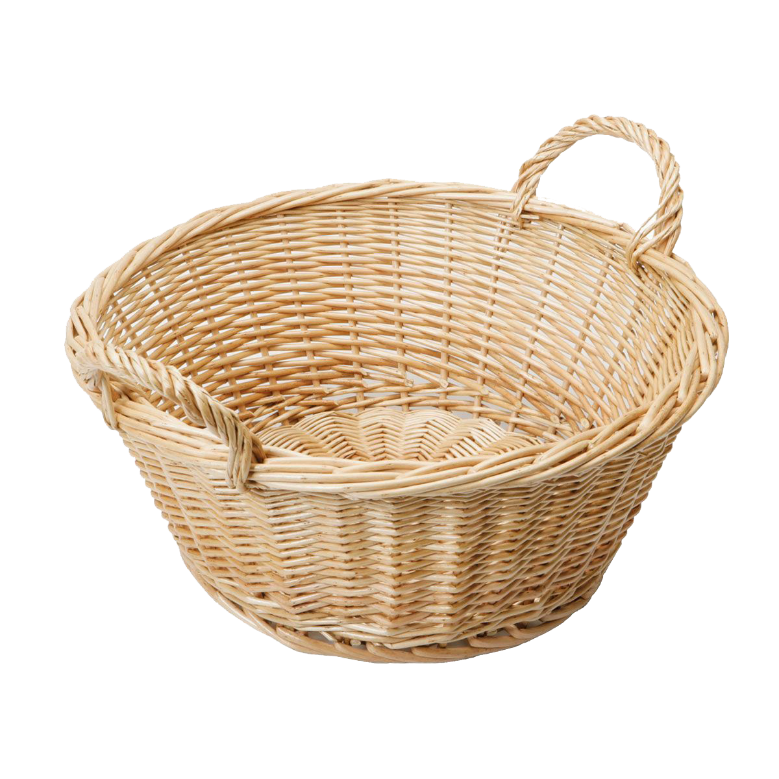 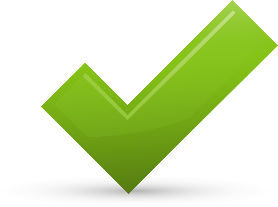 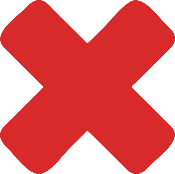 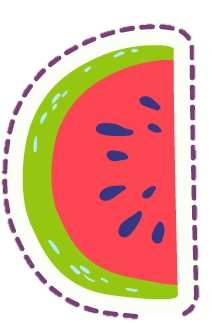 130
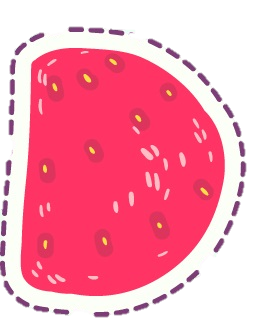 70
Còn rất nhiều bà con đang đợi chúng ta.
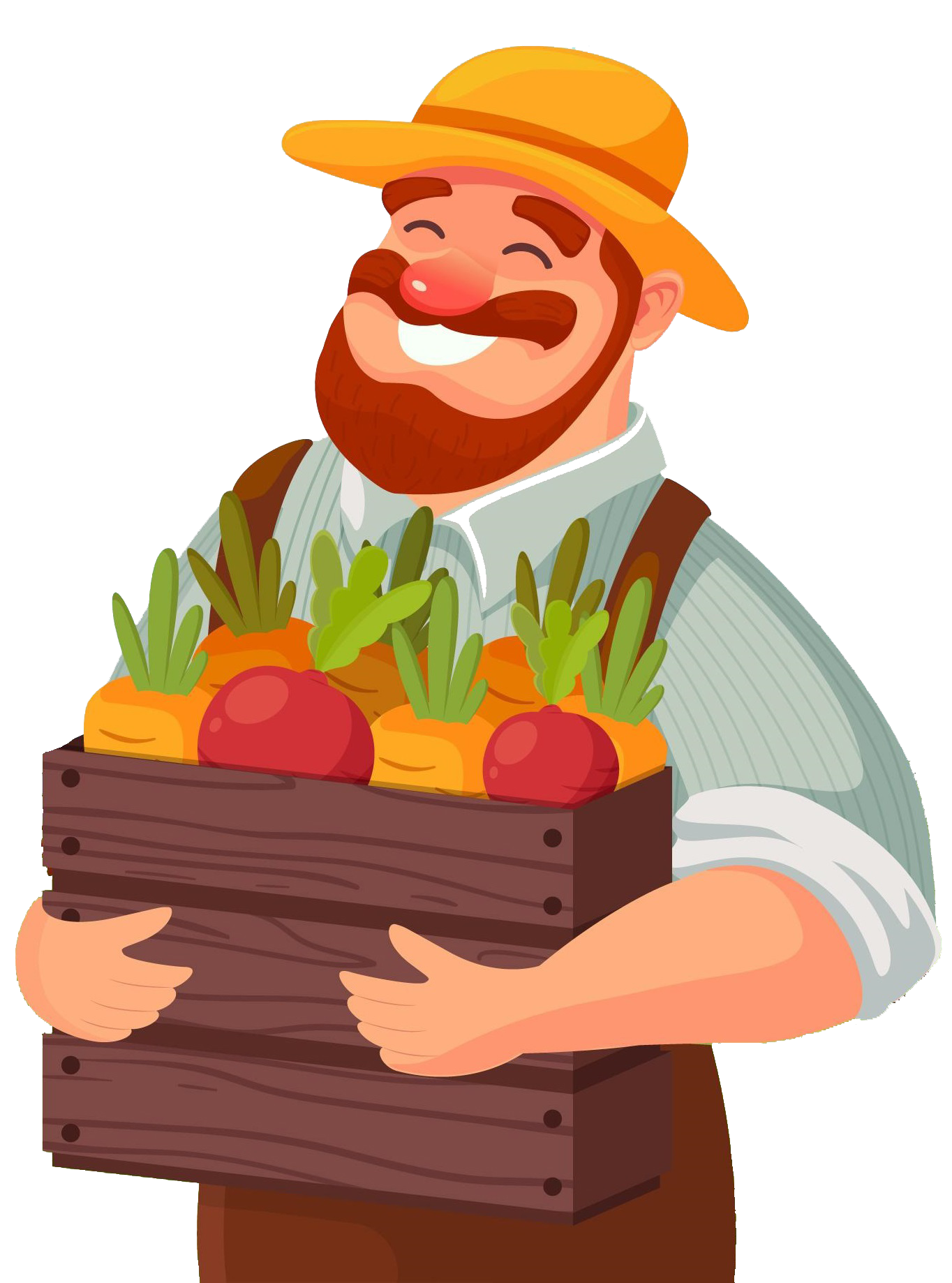 Chúng ta tiếp tục nhé!
Mệt không các con!
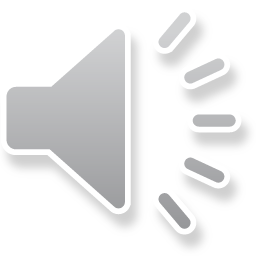 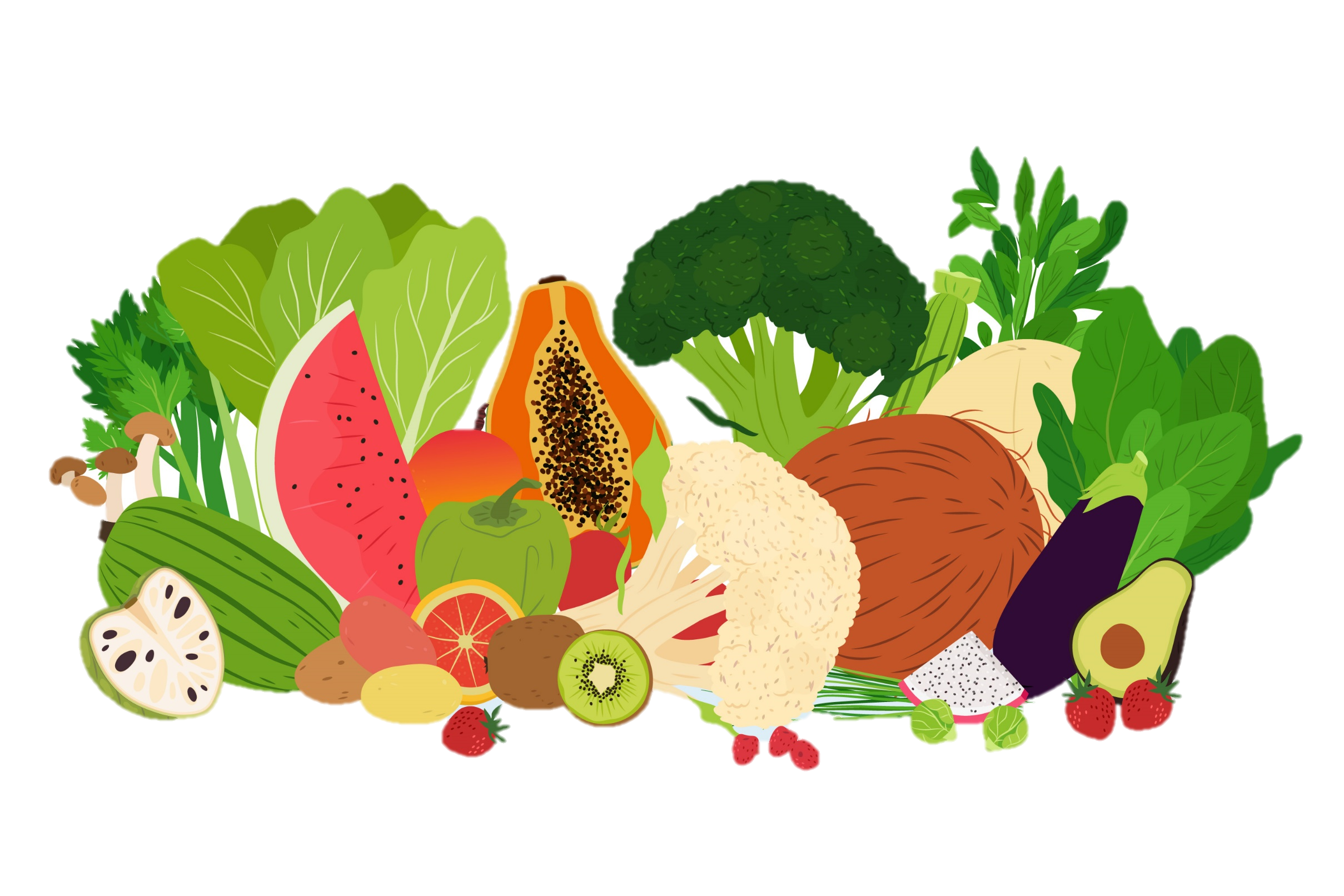 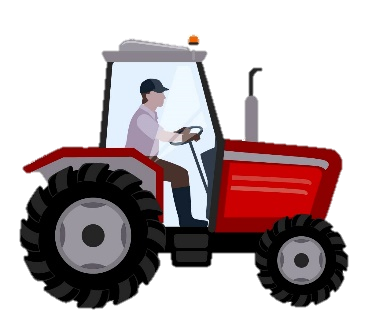 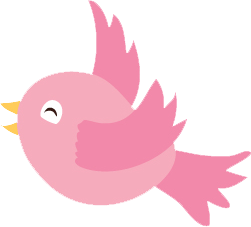 Quan sát biểu đồ và trả lời các câu hỏi. Với các đáp án đúng, các bạn sẽ giúp được rất nhiều bà con vùng dịch.
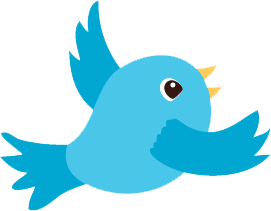 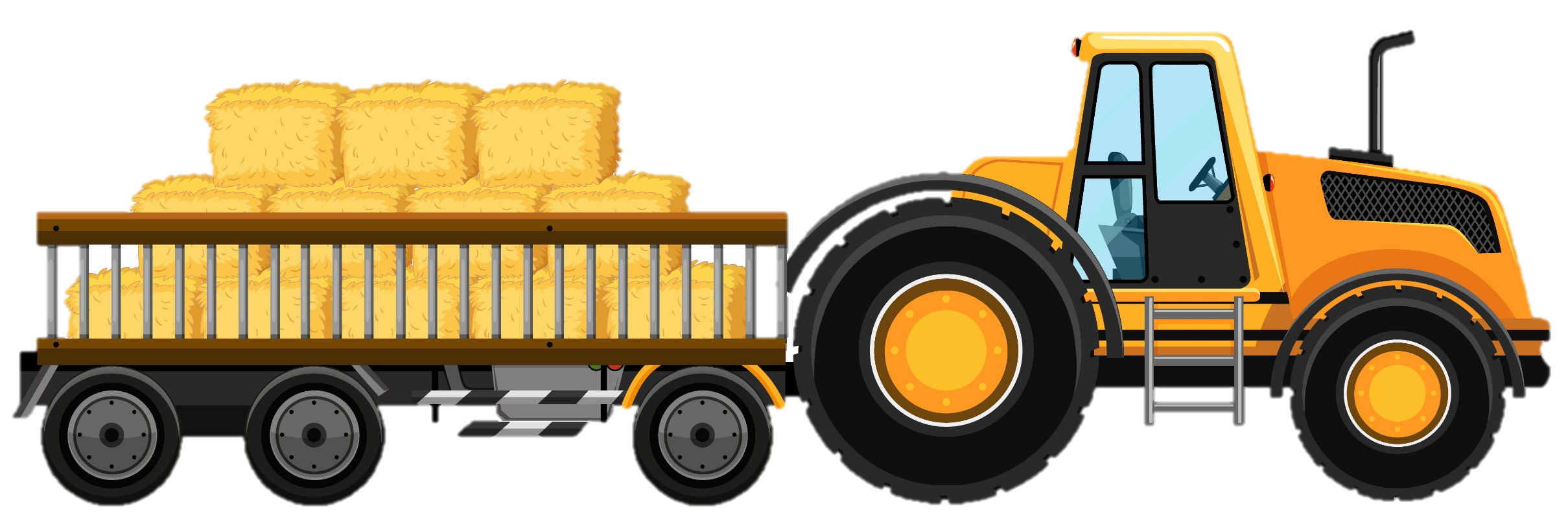 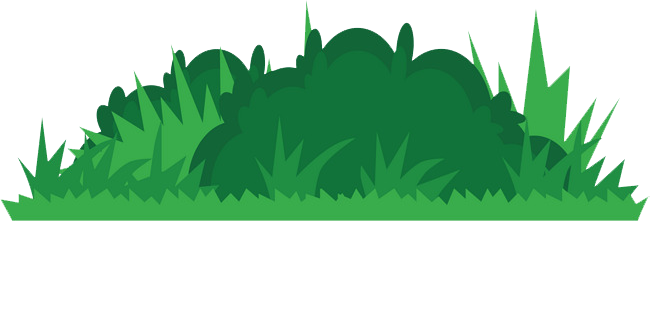 Hiền đã đọc bao nhiêu quyển sách?
Số quyển sách các bạn Hiền, Hòa, Trung, Thực đã đọc trong một năm.
(quyển)
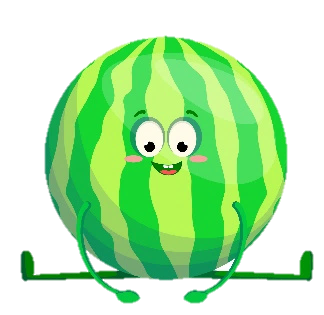 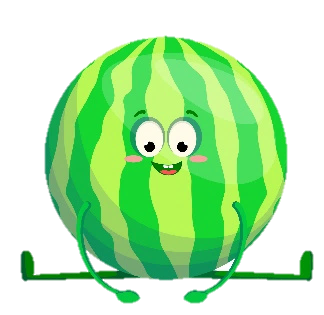 40
35
33
30
Hiền đã đọc 33 quyển sách.
25
20
15
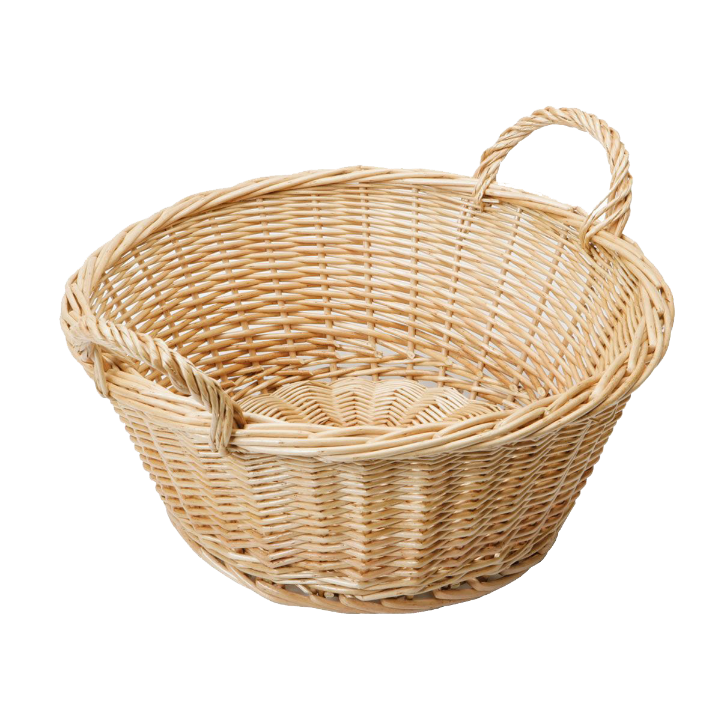 10
5
0
Hiền
Hòa
Trung
Thực
(tên)
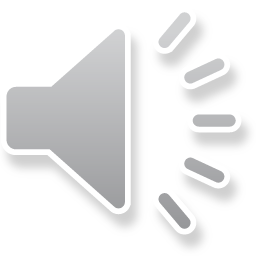 Hòa đã đọc bao nhiêu quyển sách?
Số quyển sách các bạn Hiền, Hòa, Trung, Thực đã đọc trong một năm.
(quyển)
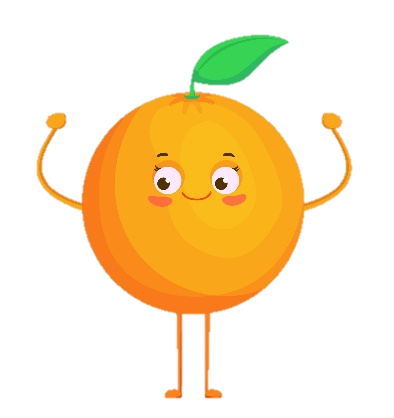 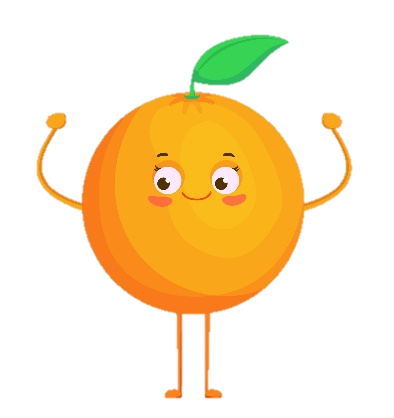 40
40
35
33
30
Hòa đã đọc 40 quyển sách.
25
20
15
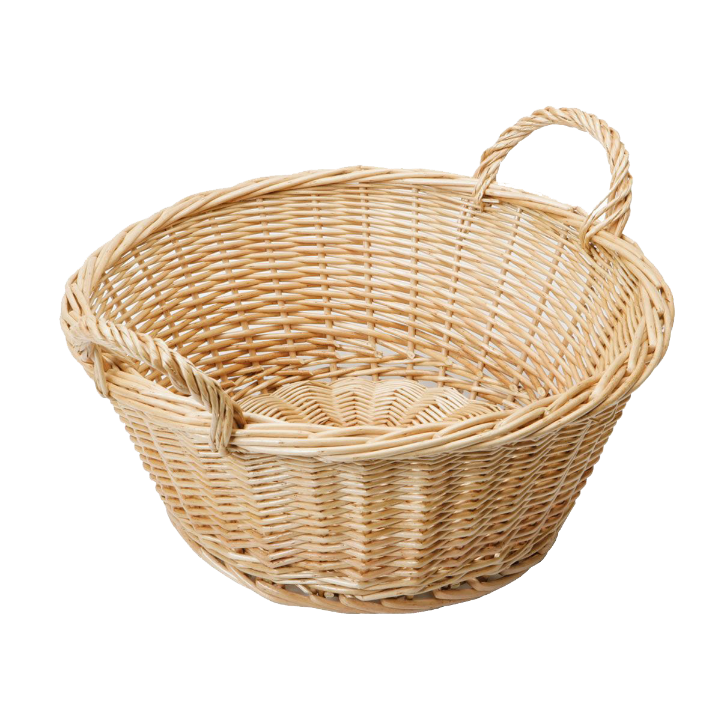 10
5
0
Hiền
Hòa
Trung
Thực
(tên)
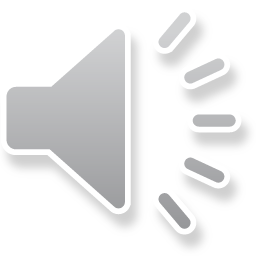 Hòa đã đọc nhiều hơn Thực bao nhiêu quyển sách?
Số quyển sách các bạn Hiền, Hòa, Trung, Thực đã đọc trong một năm.
(quyển)
40
40
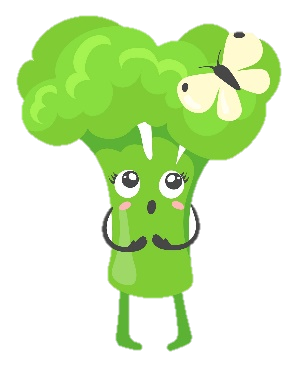 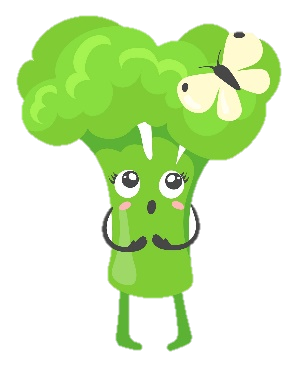 35
33
30
40 – 25 = 15 quyển sách.
25
25
20
15
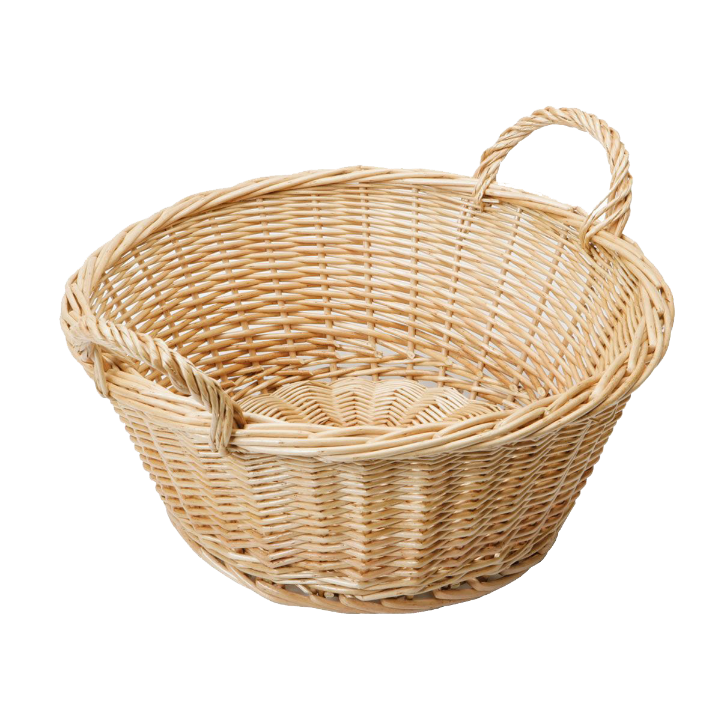 10
5
0
Hiền
Hòa
Trung
Thực
(tên)
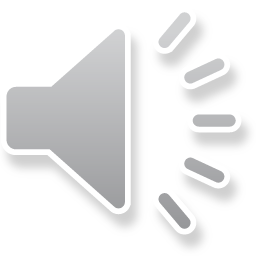 Ai đọc ít hơn Thực 3 quyển sách?
Số quyển sách các bạn Hiền, Hòa, Trung, Thực đã đọc trong một năm.
(quyển)
40
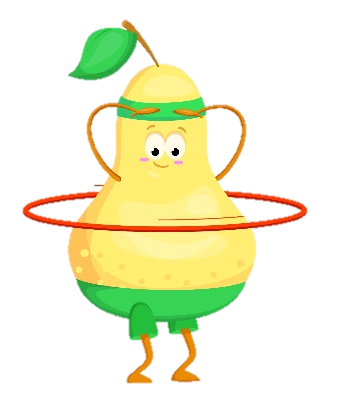 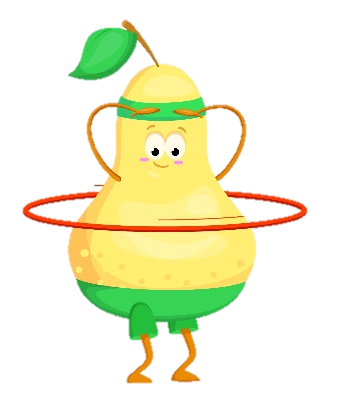 40
35
33
30
Trung đọc ít hơn Thực 3 quyển sách.
25
25
22
20
15
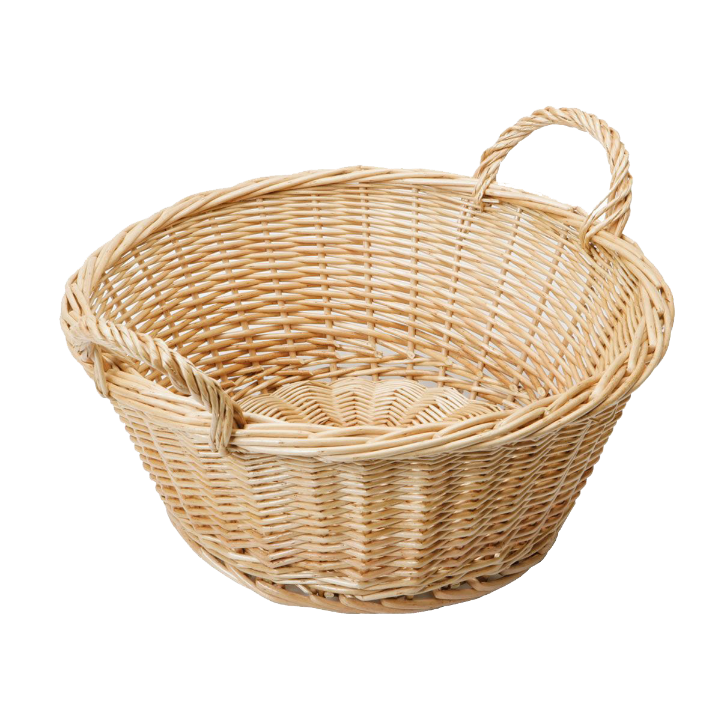 10
5
0
Hiền
Hòa
Trung
Thực
(tên)
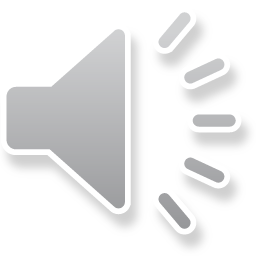 Ai đọc nhiều 
sách nhất?
Số quyển sách các bạn Hiền, Hòa, Trung, Thực đã đọc trong một năm.
(quyển)
40
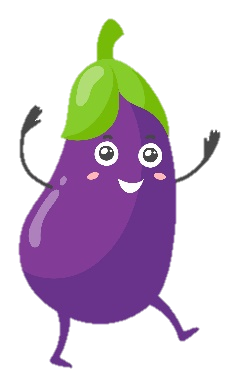 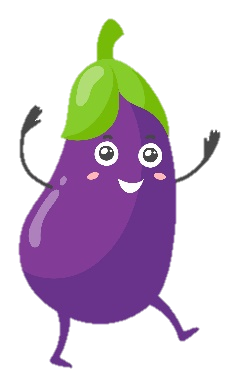 40
35
33
30
Hòa đọc nhiều sách nhất.
25
25
22
20
15
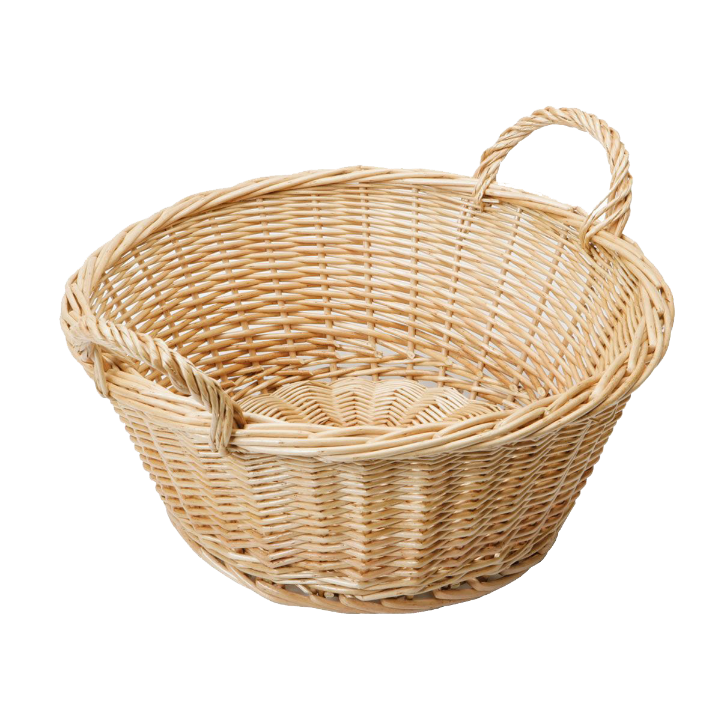 10
5
0
Hiền
Hòa
Trung
Thực
(tên)
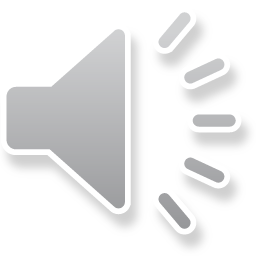 Ai đọc ít 
sách nhất?
Số quyển sách các bạn Hiền, Hòa, Trung, Thực đã đọc trong một năm.
(quyển)
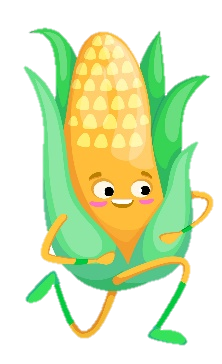 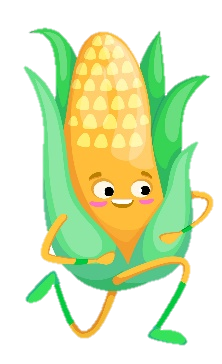 40
40
35
33
30
Trung đọc ít
 sách nhất.
25
25
22
20
15
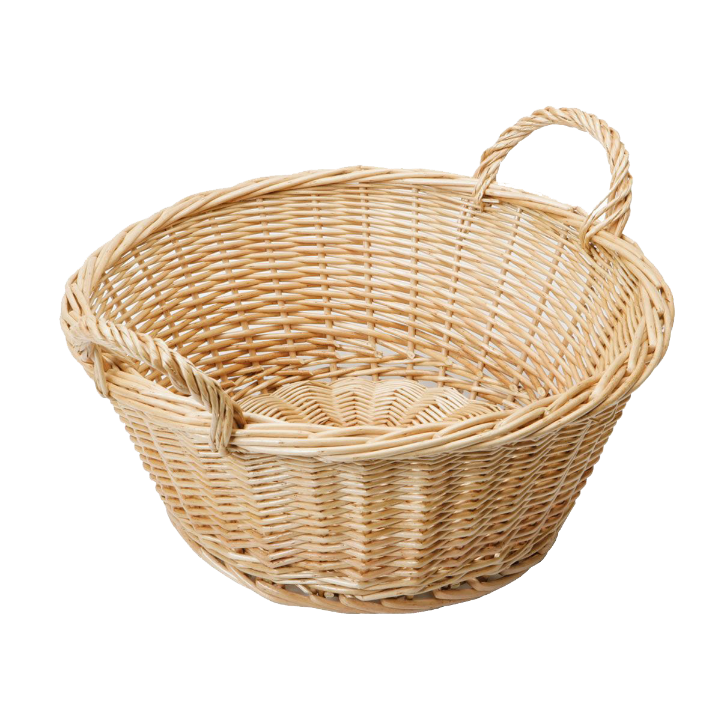 10
5
0
Hiền
Hòa
Trung
Thực
(tên)
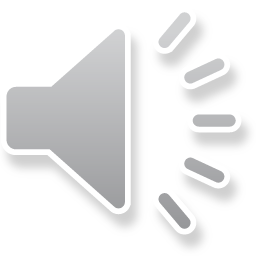 Trung bình mỗi bạn đọc bao nhiêu quyển sách?
Số quyển sách các bạn Hiền, Hòa, Trung, Thực đã đọc trong một năm.
(quyển)
40
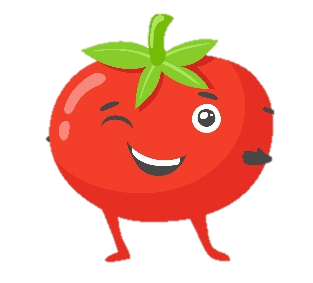 40
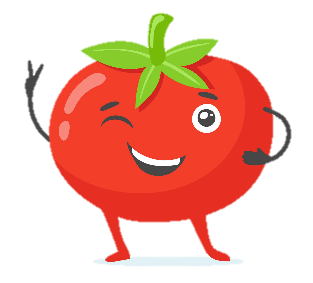 35
33
30
(33+40+22+25):4= 30 quyển sách
25
25
22
20
15
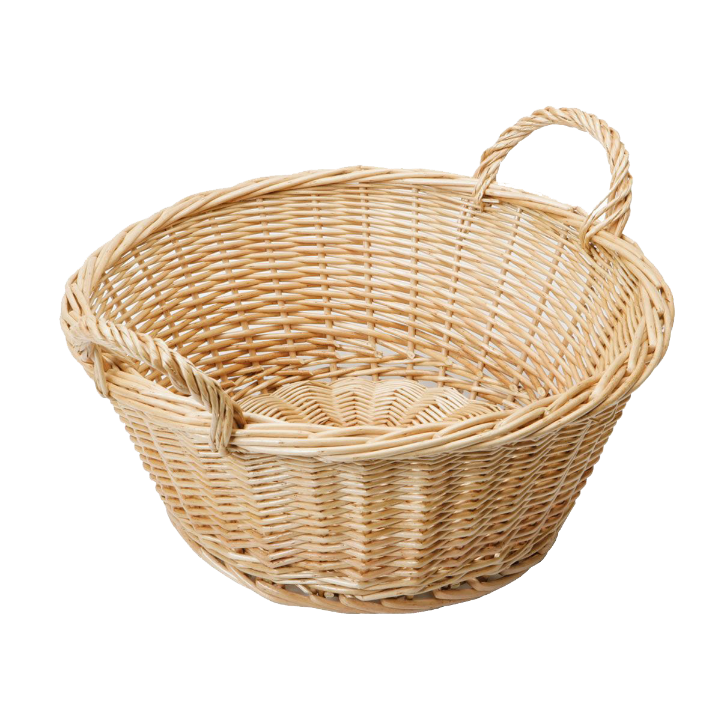 10
5
0
Hiền
Hòa
Trung
Thực
(tên)
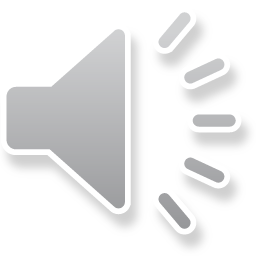 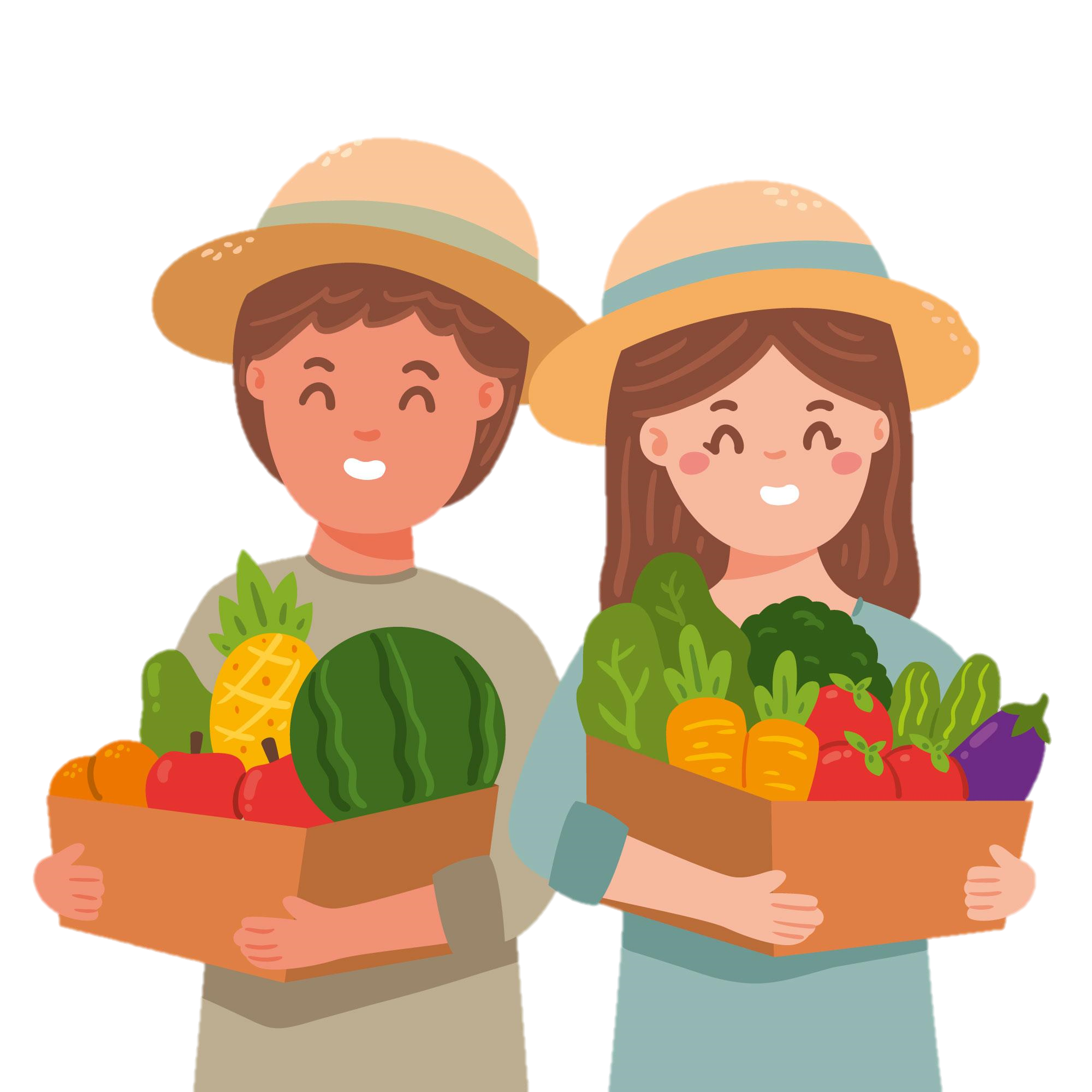 Hãy đóng gói và chuyển đến bà con khó khăn nhé!
Cảm ơn các bạn. Chúng ta đã thu hoạch đủ.
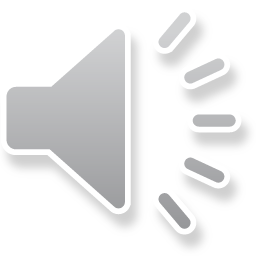 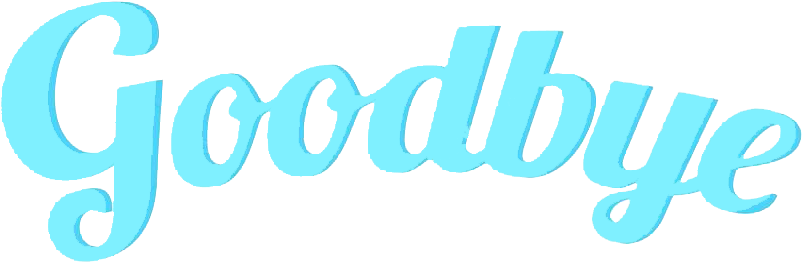 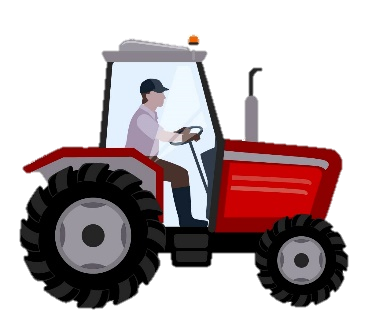